Guidance on TB surveillance: overview of content
Marek Lalli
Africa Regional Workshop on Strengthening TB Monitoring and Evaluation Systems16 – 19 April 2024 | Dar es Salaam, Tanzania
Background
1994 DOTS strategy: standardised recording and regular reporting of people with TB 
https://apps.who.int/iris/handle/10665/58717 
2006 update: more disaggregation of cases by age, sex, HIV status.
https://apps.who.int/iris/handle/10665/69608
2013 update: new case definitions following WHO approval of rapid molecular tests; minor tweaks in 2014: TB/HIV and 2020: LF-LAM.
https://apps.who.int/iris/handle/10665/79199


2023 update: expanded scope and content, informed by lessons learnt from epidemiological reviews and assessments of surveillance assessments.
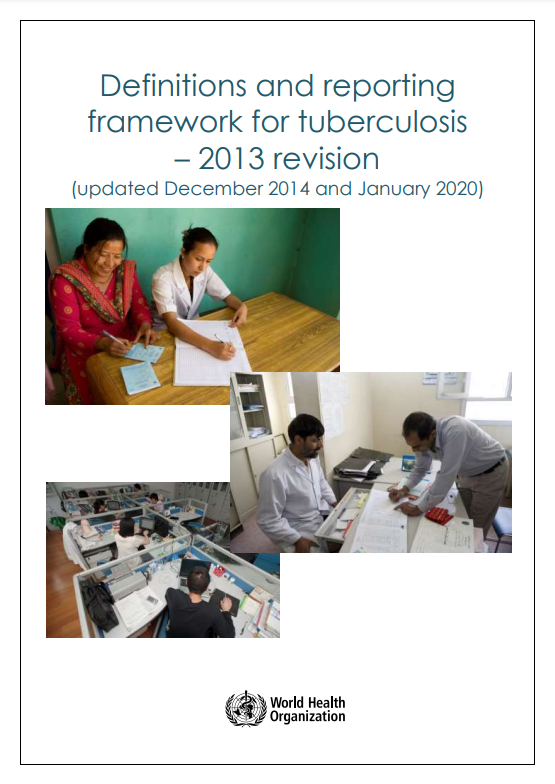 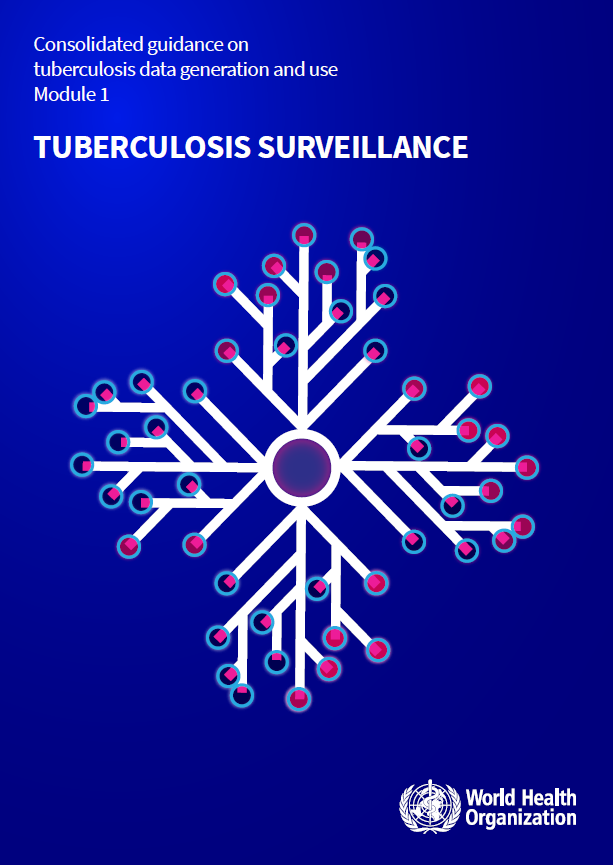 Guidance of TB surveillance: content
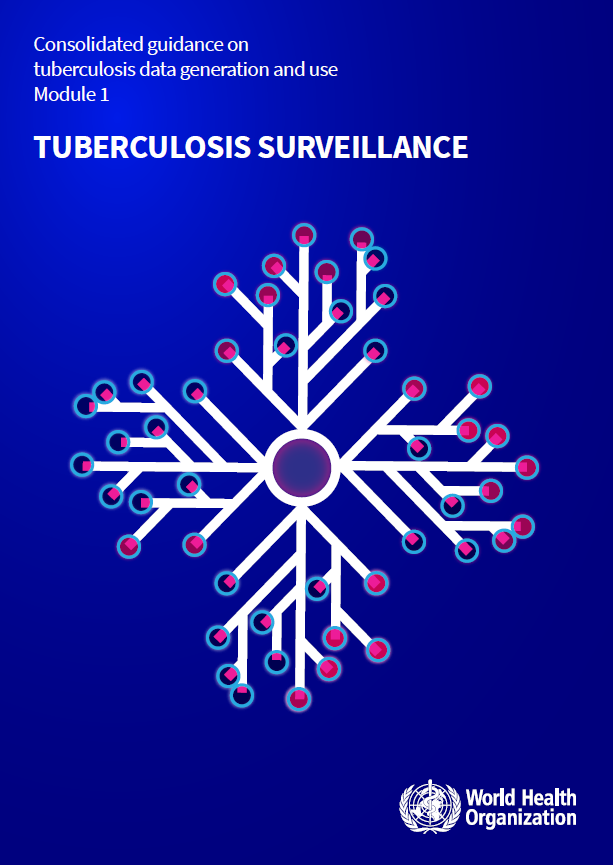 CHAPTERS
Introduction
Purpose, principles, scope
Definitions
Core indicators to report and use NEW
Core data items to collect
Digital TB surveillance NEW
Data quality NEW
Guidance of TB surveillance: content
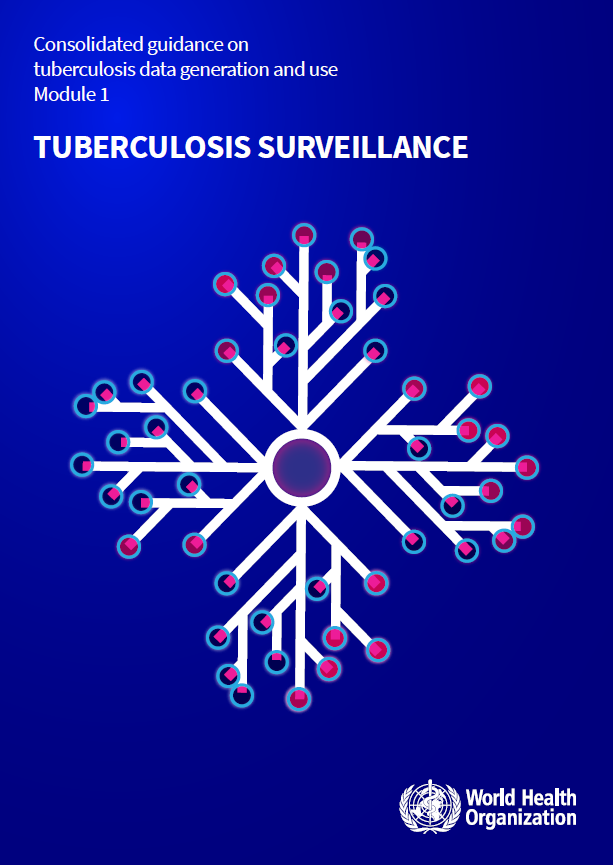 WEB ANNEXES
TB surveillance: commonly observed problems and suggested solutions NEW
WHO TB surveillance checklist (2nd edition) NEW
WHO guidance on record linkage NEW
Reporting templates (quarterly and annual data) + indicator formula calculations
Examples of reporting scenarios of diagnosis, start of treatment and treatment outcomes
Evaluation synthesis of case-based DHIS2 implementation in five countries NEW
Thank you
5
Guidance on TB surveillance: what’s new
Marek Lalli
Africa Regional Workshop on Strengthening TB Monitoring and Evaluation Systems16 – 19 April 2024 | Dar es Salaam, Tanzania
Structure of presentation
Updates on terms and definitions
Reporting frequency
Updates to core indicators for surveillance (irrespective of type of system)
Additional indicators for surveillance (digital case-based systems only)
New methdologies
Updates to reporting template
[Speaker Notes: TO UPDATE]
Updates on terms and definitions
Marek Lalli
Africa Regional Workshop on Strengthening TB Monitoring and Evaluation Systems16 – 19 April 2024 | Dar es Salaam, Tanzania
Updated terms
Updated terms
Updated terms
Updated terms
Summary of updated terms:




Definitions remain the same as previous definitions and reporting framework.
Updated Defintions
Updated Defintions
Updated Defintions
Discussion on updated terms and definitions
16
Reporting frequency
Marek Lalli
Africa Regional Workshop on Strengthening TB Monitoring and Evaluation Systems16 – 19 April 2024 | Dar es Salaam, Tanzania
Reporting frequency
Rapid (weekly or monthly): detect and act on sudden changes in number diagnosed with a new TB episode

Regular (quarterly): monitor provisional core indicators for epidemiological trends and programmatic responses
 
Consolidated (annually): monitor a final larger set of indicators for epidemiological trends and programmatic responses
[Speaker Notes: NEED TO UPDATE]
Reporting frequency
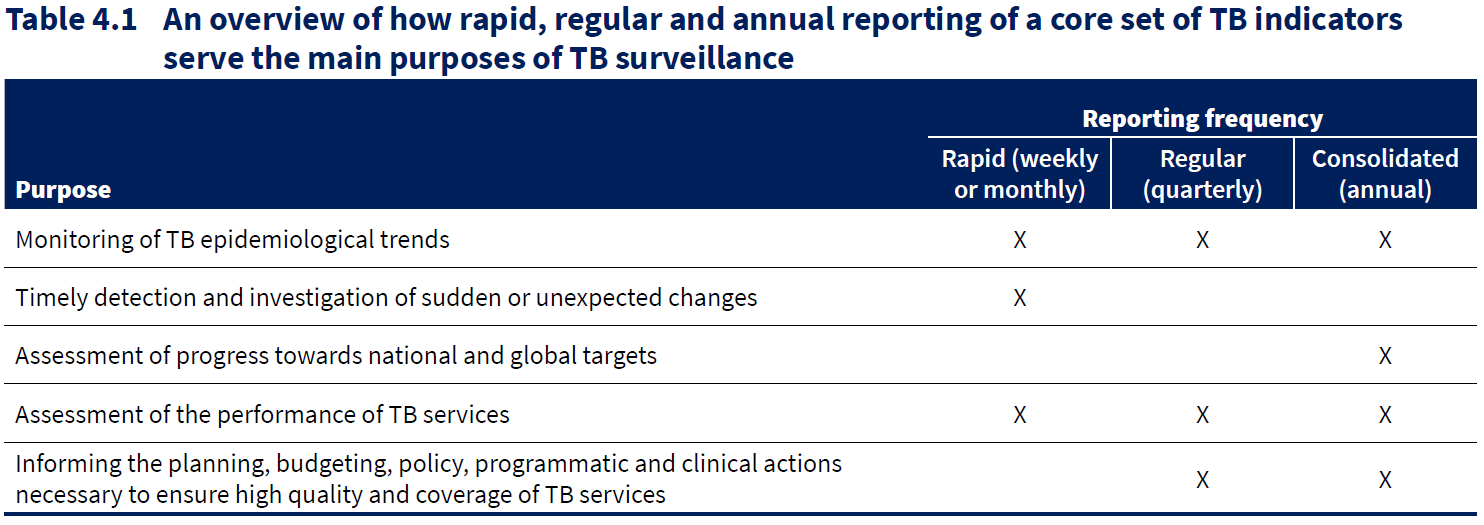 [Speaker Notes: NEED TO UPDATE]
Discussion on reporting frequency
20
Core indicators for routine surveillance, irrespective of type of system
Marek Lalli
Africa Regional Workshop on Strengthening TB Monitoring and Evaluation Systems16 – 19 April 2024 | Dar es Salaam, Tanzania
Core indicators
Table 4.6 – Core set of TB surveillance indicators for all countries irrespective of system in place

People diagnosed with TB disease
Coverage of testing for drug resistance among people with bacteriologically confirmed pulmonary TB
Results from testing for drug resistance among people with bacteriologically confirmed pulmonary TB
People requiring treatment for TB disease
Core indicators
Table 4.6 – Core set of TB surveillance indicators for all countries irrespective of system in place

People diagnosed with TB disease
Coverage of testing for drug resistance among people with bacteriologically confirmed pulmonary TB
Results from testing for drug resistance among people with bacteriologically confirmed pulmonary TB
People requiring treatment for TB disease
Business as usual
Updates
Core indicators
Table 4.6 – Core set of TB surveillance indicators for all countries irrespective of system in place
People requiring treatment for TB disease

Key updates: Treatment initiation
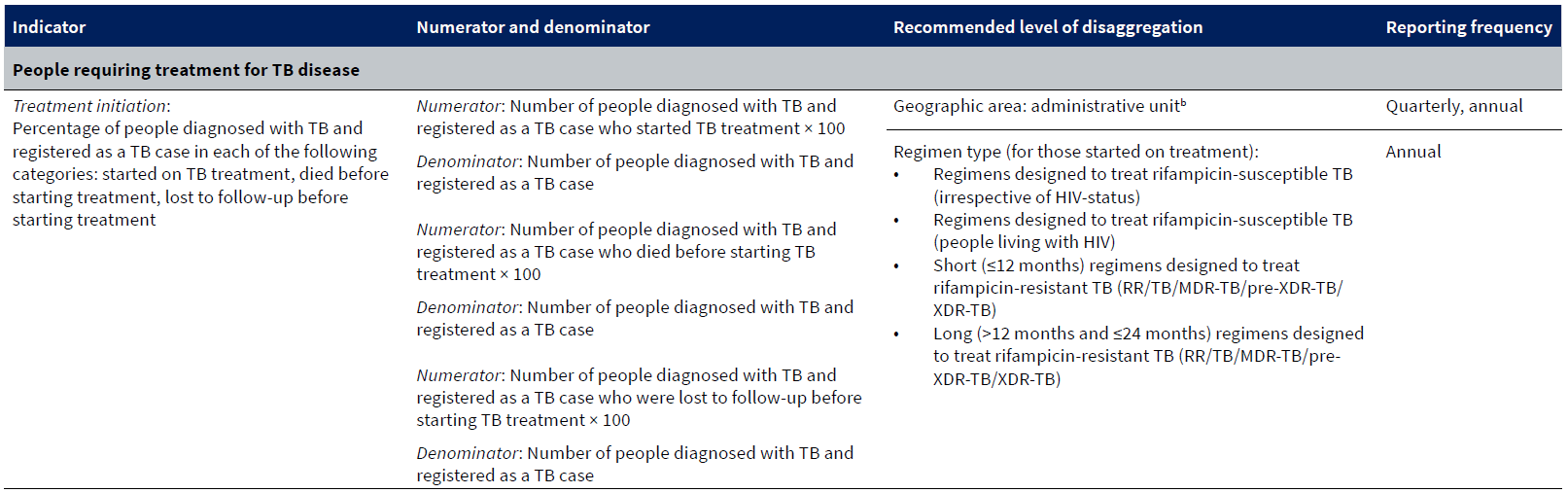 Core indicators
Table 4.6 – Core set of TB surveillance indicators for all countries irrespective of system in place
People requiring treatment for TB disease

Key updates: Treatment outcome
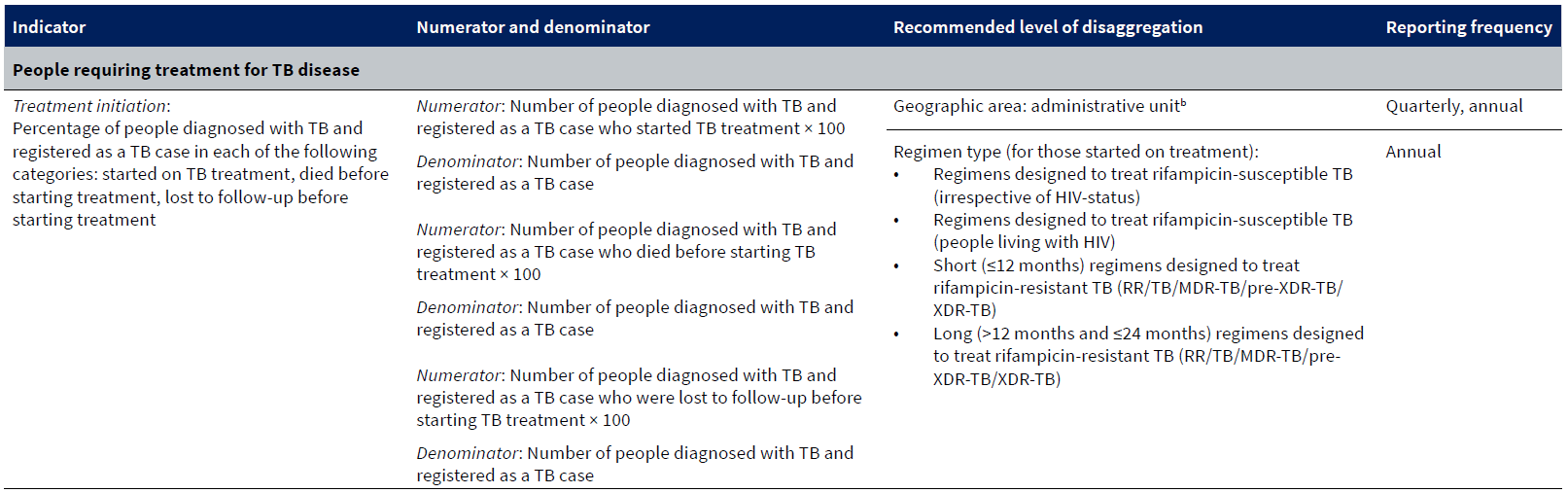 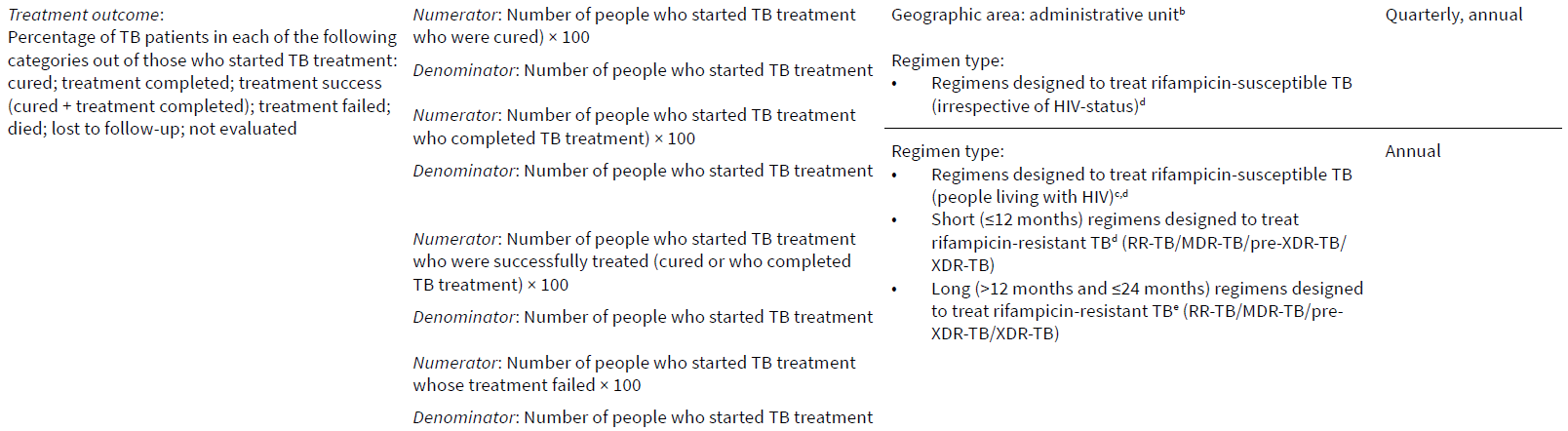 …etc for all outcome categories…
Core indicators
Table 4.6 – Core set of TB surveillance indicators for all countries irrespective of system in place
People requiring treatment for TB disease

Key updates: Case outcome
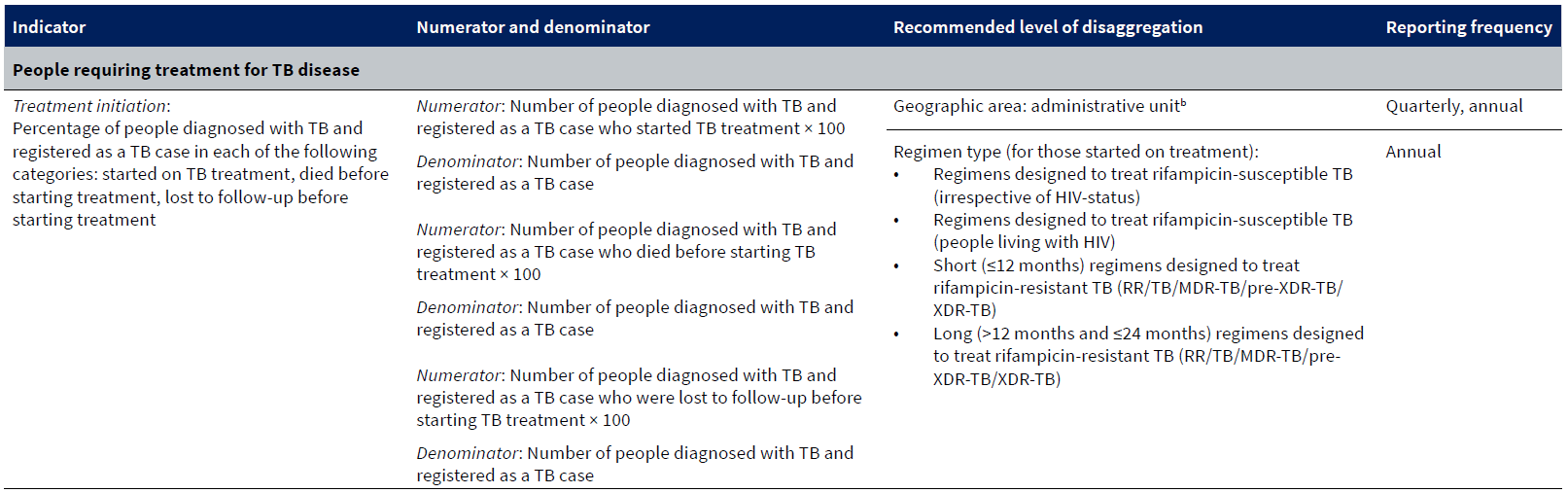 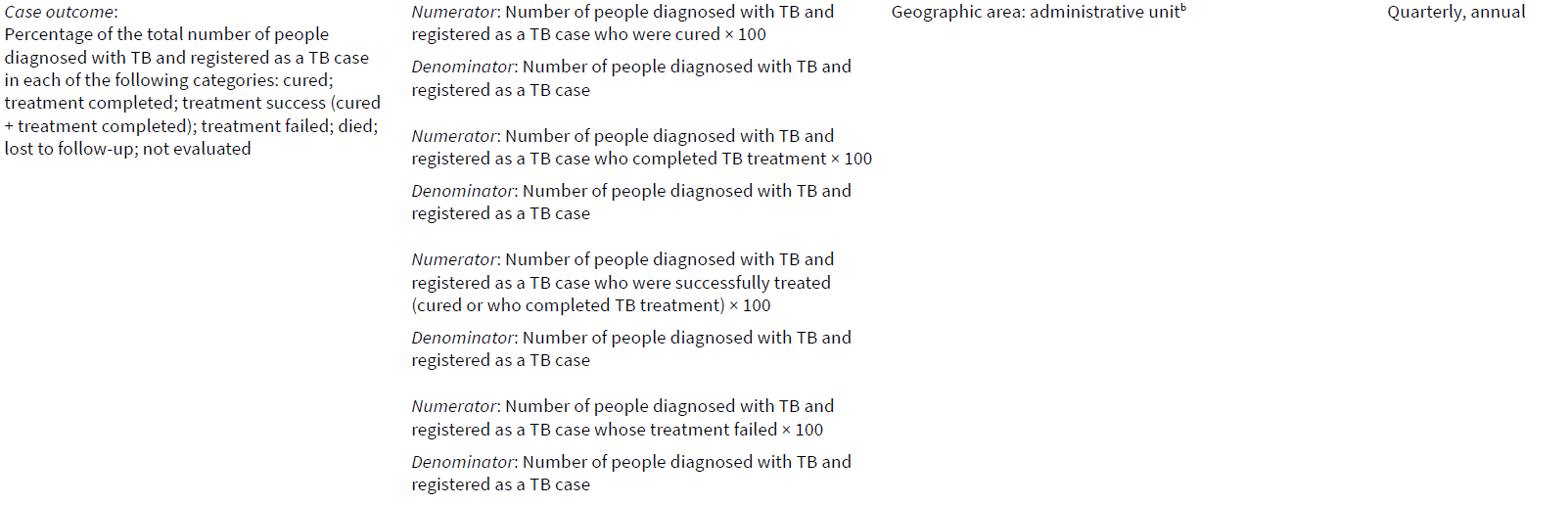 …etc for all outcome categories…
Discussion on updated core indicators
27
Additional considerations for countries with a case-based digital surveillance system
Marek Lalli
Africa Regional Workshop on Strengthening TB Monitoring and Evaluation Systems16 – 19 April 2024 | Dar es Salaam, Tanzania
Additional considerations for case-based digital surveillance systems
Table 4.8 – Additional disaggregations of core indicators (case-based digital systems only)
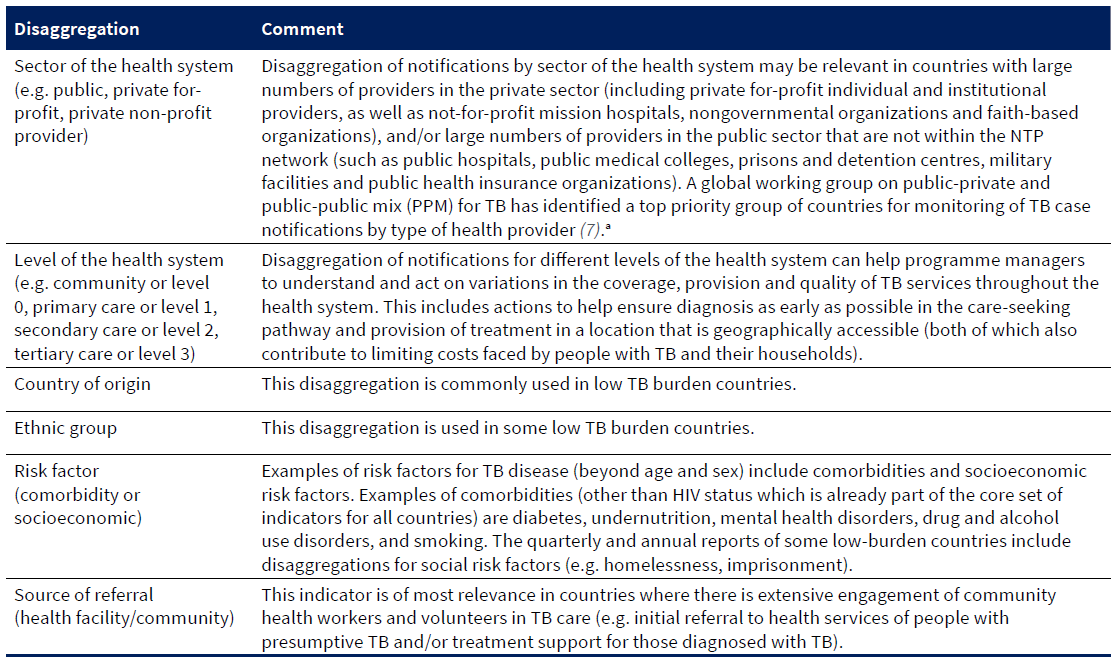 [Speaker Notes: NEED TO UPDATE]
Additional considerations for case-based digital surveillance systems
Additional recommended indicators (case-based digital systems only)

People with presumptive TB:
Number of diagnostic tests performed for TB using WRDs
Percentage of tests for TB that were positive using WRDs

People diagnosed with TB disease:
Rapid testing for TB: percentage of people diagnosed with a new episode of TB who were initially tested with a WRD

Contacts of people diagnosed with bacteriologically confirmed pulmonary TB disease
Contact investigation coverage: percentage of household contacts who were evaluated for TB
Preventive treatment of contacts: percentage of household contacts who were started on TB preventive treatment, out of those eligible.
Additional considerations for case-based digital surveillance systems
Additional optional indicators (case-based digital systems only)

People diagnosed with TB disease:
Additional considerations for case-based digital surveillance systems
Additional optional indicators (case-based digital systems only)

People requiring treatment for TB:
Additional considerations for case-based digital surveillance systems
Additional optional indicators (case-based digital systems only)

Contacts of people diagnosed with bacteriologically confirmed pulmonary TB disease
:
New methodologies
Marek Lalli
Africa Regional Workshop on Strengthening TB Monitoring and Evaluation Systems16 – 19 April 2024 | Dar es Salaam, Tanzania
1. Notifications vs enrollment on treatment
All people diagnosed with TB should be notified (regardless of whether or not they started treatment for TB)
Track reasons for any gaps
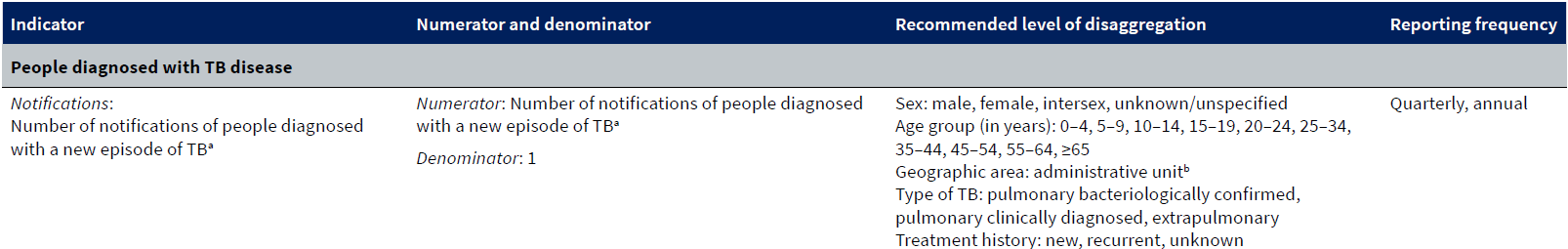 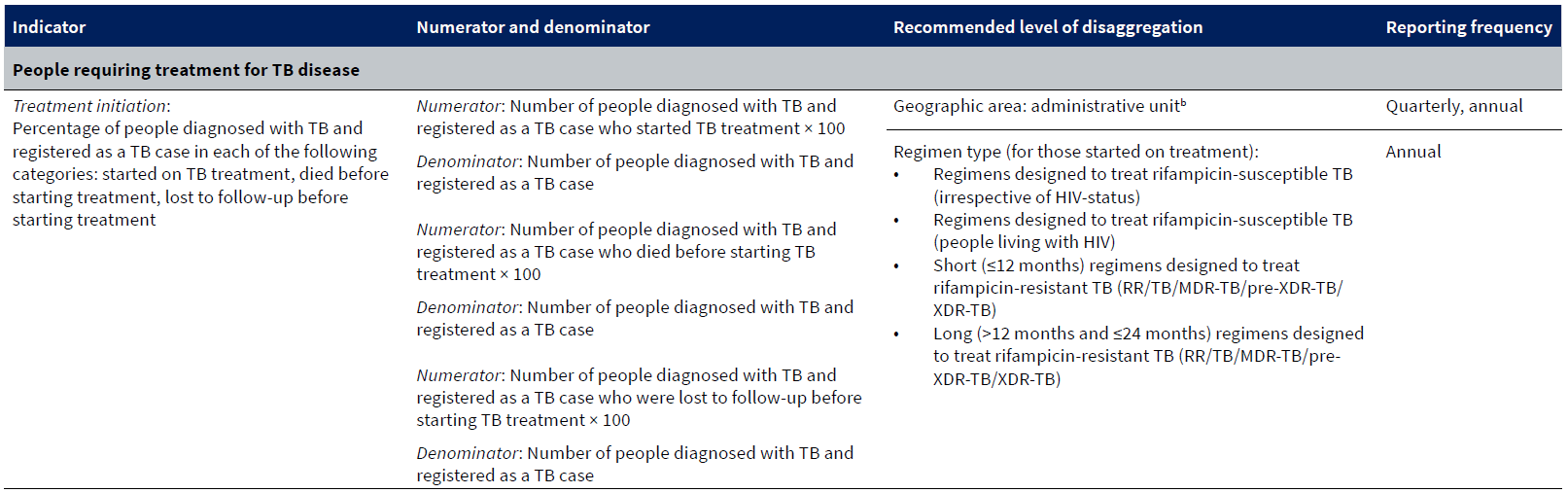 35
[Speaker Notes: *hide disaggregation*
*writing a bit small*]
1. Notifications vs enrollment on treatment
In the patient record:

Was treatment started? (Yes / No)
If no, reason why:

Died: The person died before TB treatment could be initiated.
Lost to follow-up: The person did not start treatment for any reason other than death.
2. Treatment outcomes vs case outcomes
Treatment outcomes restricted to those who started treatment (assesses treatment performance)
Case outcomes are for all people diagnosed with TB (notified cases), including those who did not start treatment (assesses programmatic performance)
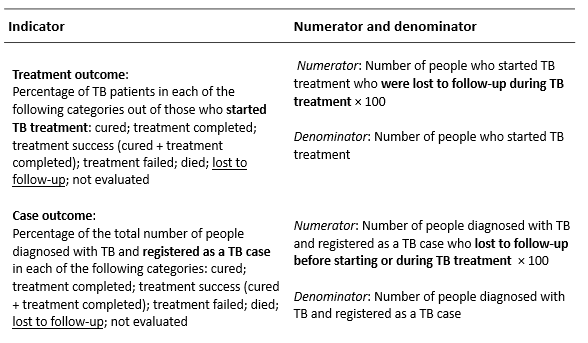 37
3. Change of treatment regimen
38
4. Facility transfer and reporting of outcomes
Old:

Treatment outcomes should be reported back to the referring facility.

Outcomes are recorded and reported by the referring facility.
New:


Treatment outcomes should be recorded and reported by the facility where the patient completed TB treatment.
39
Reporting template
Marek Lalli
Africa Regional Workshop on Strengthening TB Monitoring and Evaluation Systems16 – 19 April 2024 | Dar es Salaam, Tanzania
Reporting template
Block approach to build reporting templates.

Aggregate data from linelists to help calculate indicators.

Can be facilitated by digital systems to remove manual aggregation

Yellow shaded areas are for annual reporting only.
Reporting template
Updated language
Block 1. Notifications
[Speaker Notes: same as before, but updated language. yellow = annual only.]
Reporting template
New age disaggregation
Block 1. New episodes by age group and sex
[Speaker Notes: highlighting the new age groups.]
NEW
Blocks 4-7 are also new and follow similar structure
Reporting template
Block 4. Rifamipicin susceptibility testing among people with pulmonary bacteriologically confirmed TB
Reporting template
NEW
Block 8. Enrollment on treatment among all people diagnosed with a new episode of TB
Optional for calculating, not necessarily to be included in the reporting
Reporting template
NEW
Block 8. Enrollment on treatment among all people diagnosed with a new episode of TB
Reporting template
Updated
Block 9. Treatment outcomes: short (≤ 12 months) treatment regimen
[Speaker Notes: grey = transfers during treatment.
calculating cohorts accounting for transfer in and outs.
reported one year after (white: on quarterly report, yellow on annual report).]
Reporting template
Updated
Block 10: Treatment outcomes: longer (> 12 and ≤ 24 months) treatment regimen
Reporting template
New 
(only digital case-based)
Block 12: Household contacts: screening and TB preventive treatment
Reporting template
New 
(only digital case-based)
Block 13: Completion of TB preventive treatment
Thank you
51